STAIN & POLISHING TRIM
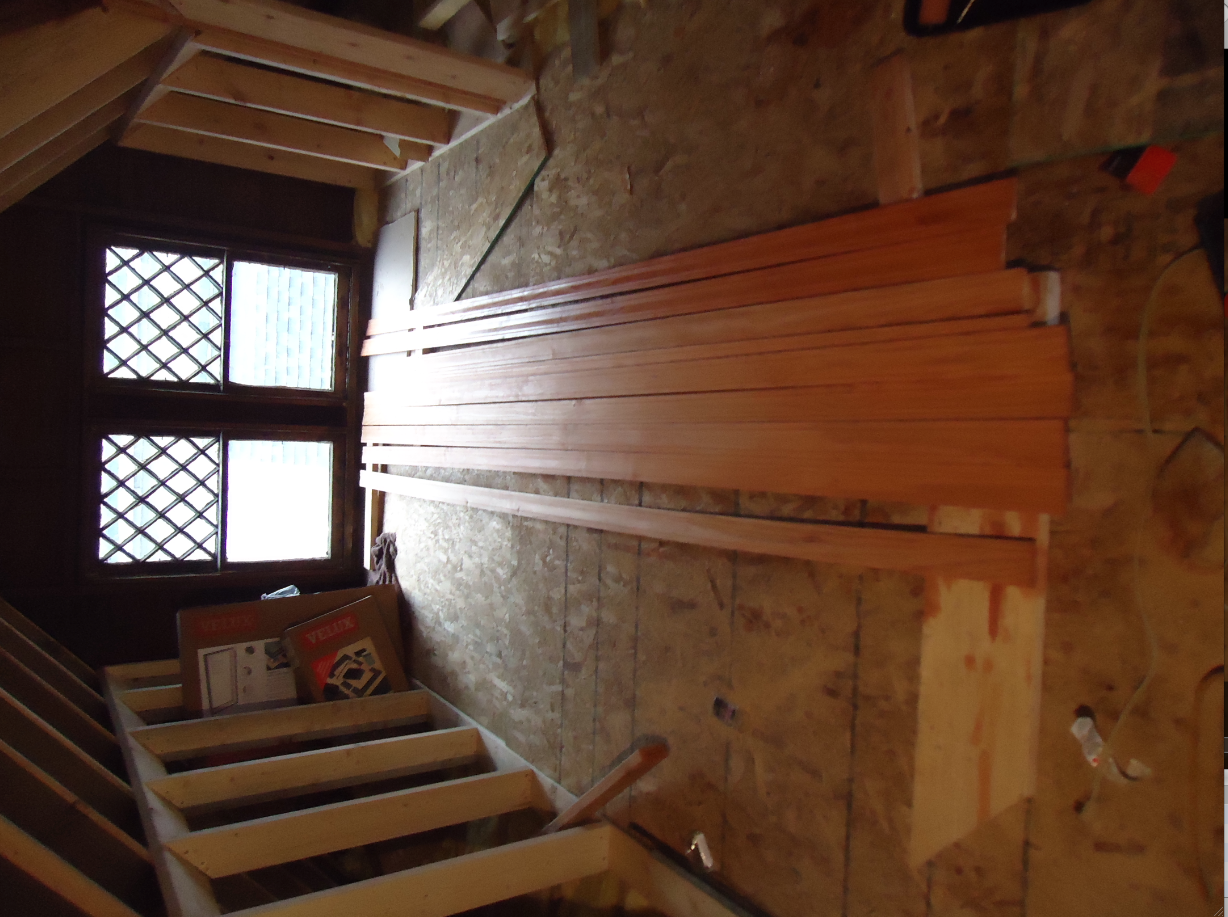 SETING UP SHOP
WINDOWS DEAILS
WINDOWS REPLACEMENT ON SECOND FLOOR:
WE HAVE INSTALLED 8 WINDOWS SO FAR IN THE SECOND FLOOR AND HAVE 3 MORE TO GO.  THE REST OF THE WINDOWS HAVE TO BE TEMPERED AND WE ARE AWAITING DELIVERY, SCHEDULED FOR JANUARY 9TH. 
Note: we went with brand new  construction windows. I added new jam extensions and new trim casing.  Low-E 366,  Argon, Tilt, Nail Fin, Fiberglass mesh
1st BEDROOMOne old & one new
2ND BEDROOM
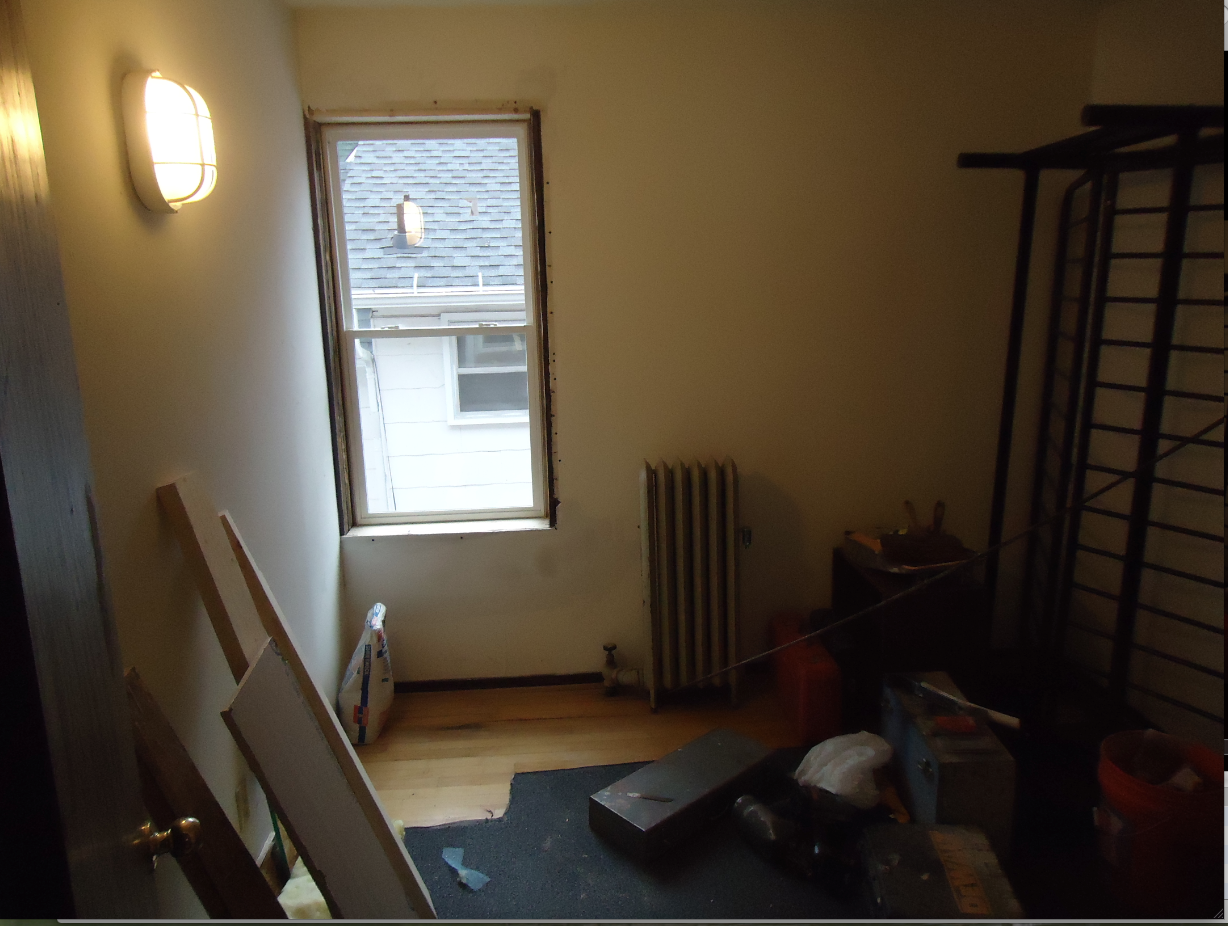 3rd BEDROOM
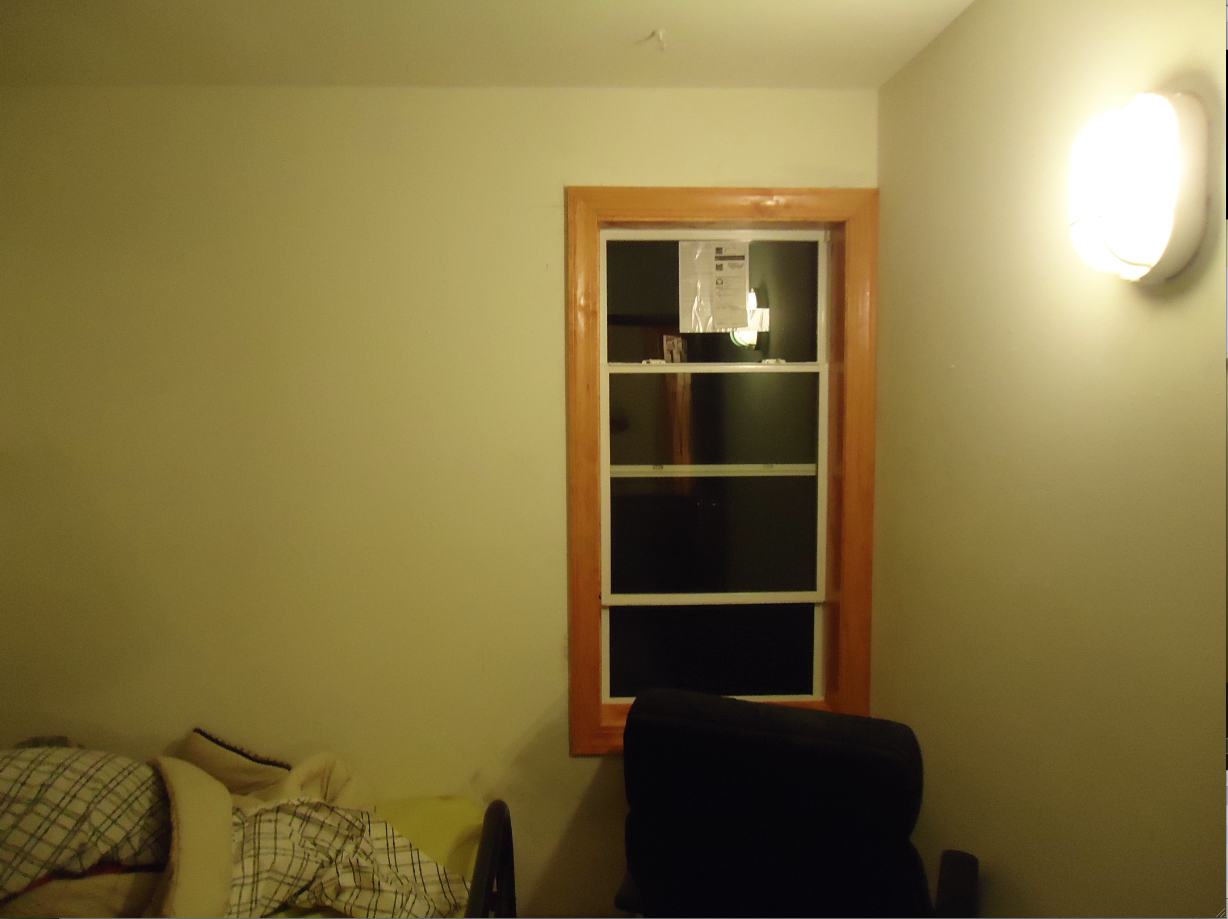 4th BED ROOM
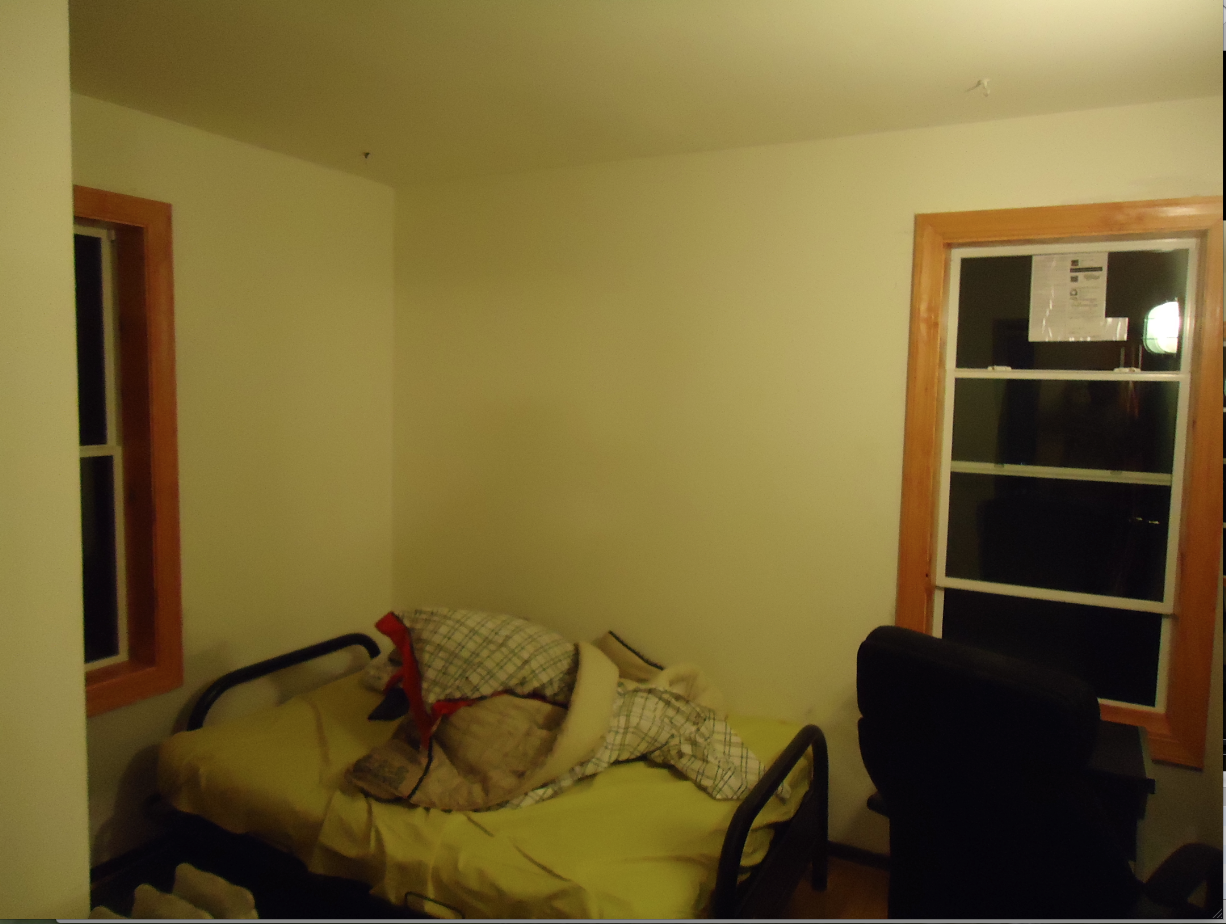 BACK STAIRS WINDOW
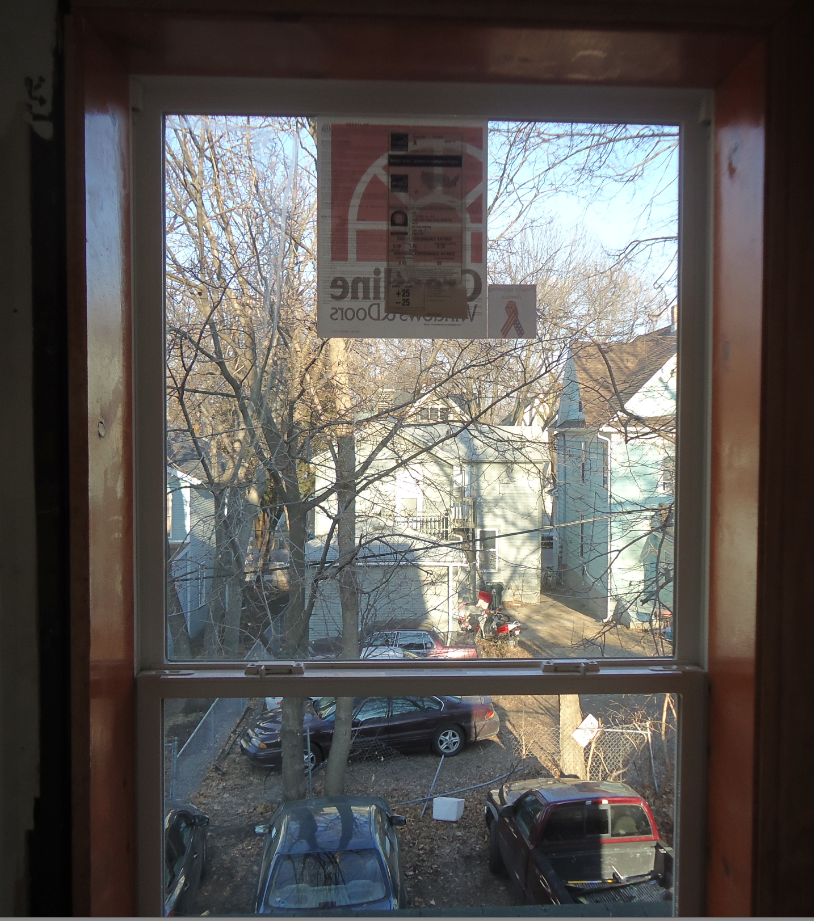 WINDOW ANOTONAMY
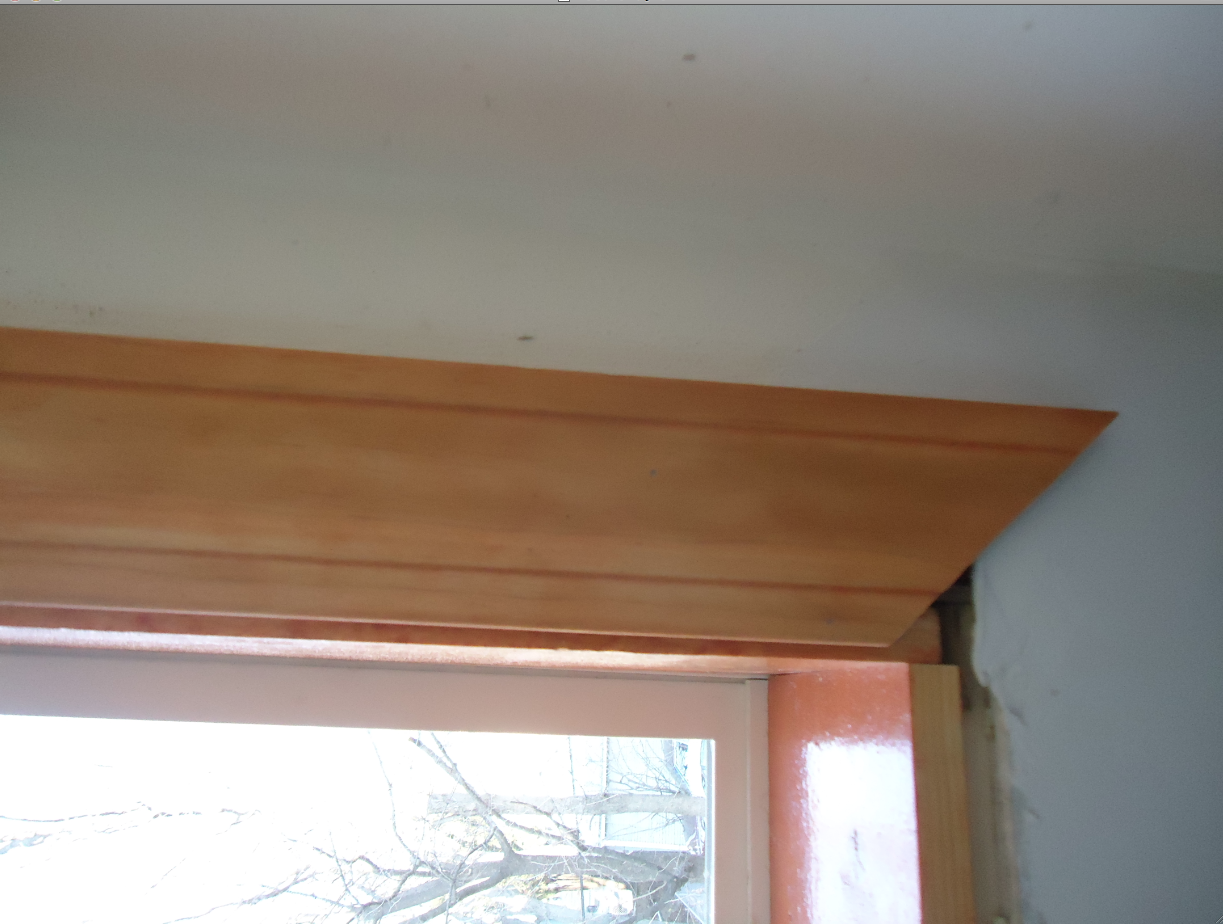 DOUBLE WINDOWS IN LIVING ROOM
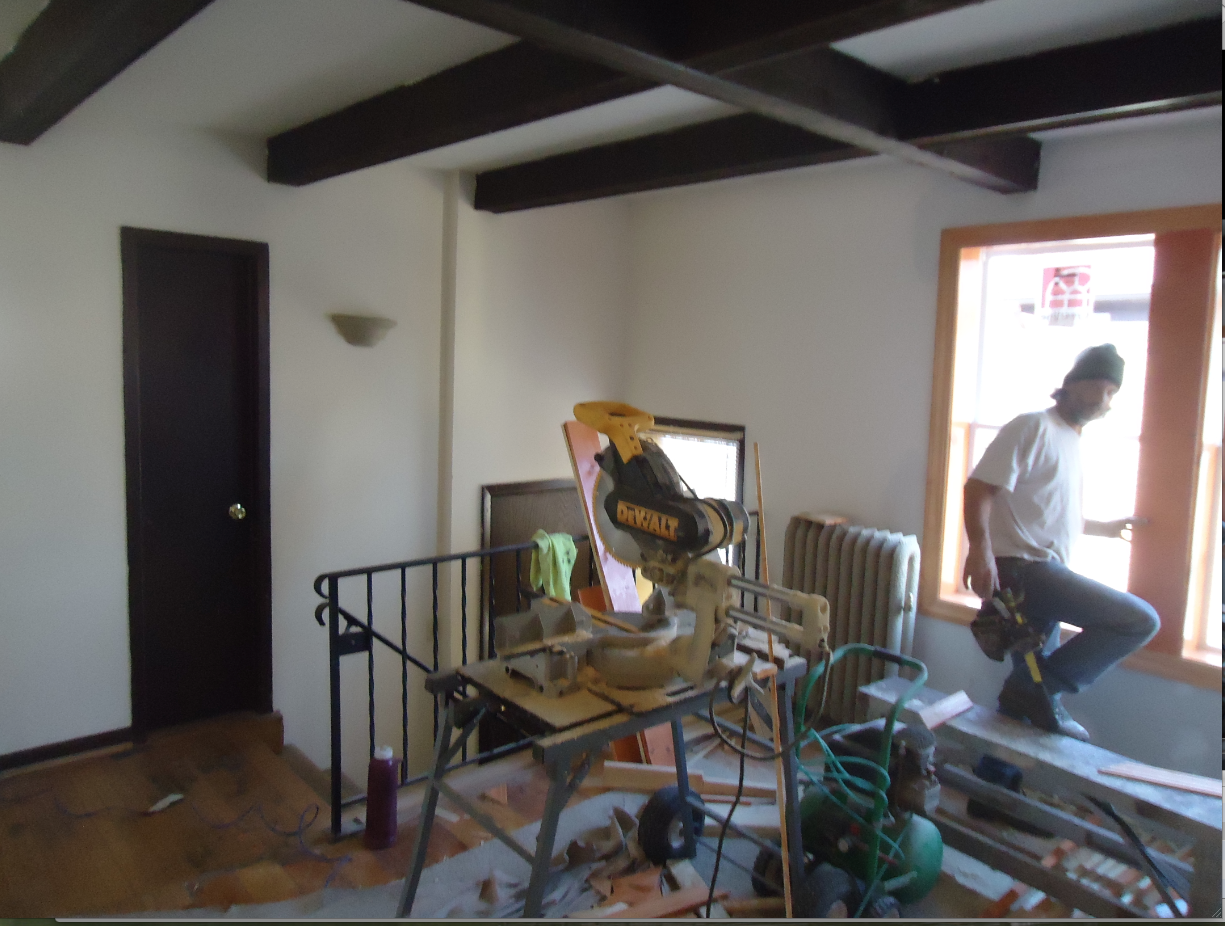 INSULATING AS WE GO
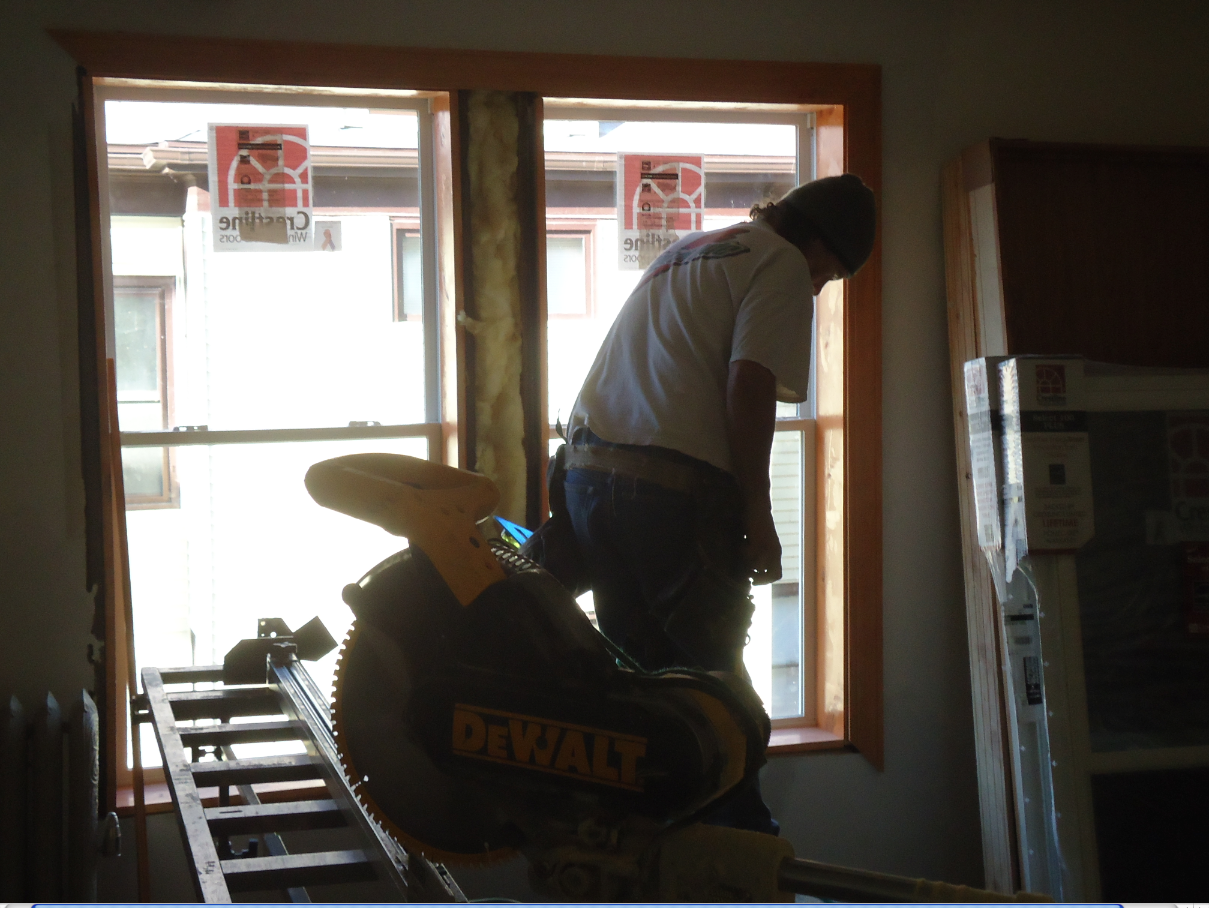 FINISHING LIVING ROOM
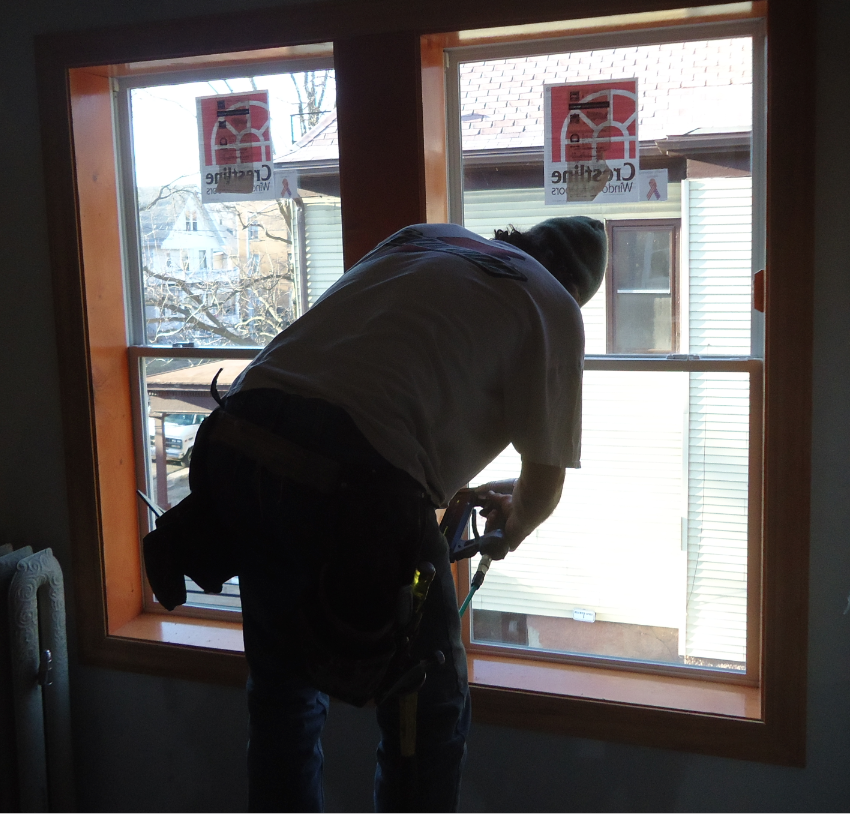 VIEW OF CAPITAL THROUGH WINDOW
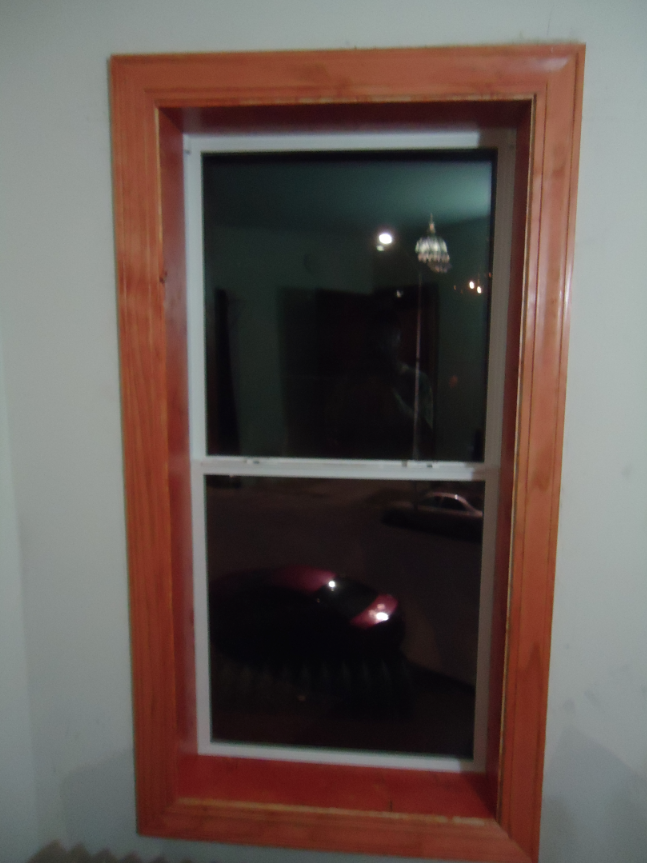 ATTIC INSULATION
INSULATION DELIVERED
ATTIC FLOOR INSULATED @ R-50 ( 2 R-25)
Whole attic insulated  @ R-50
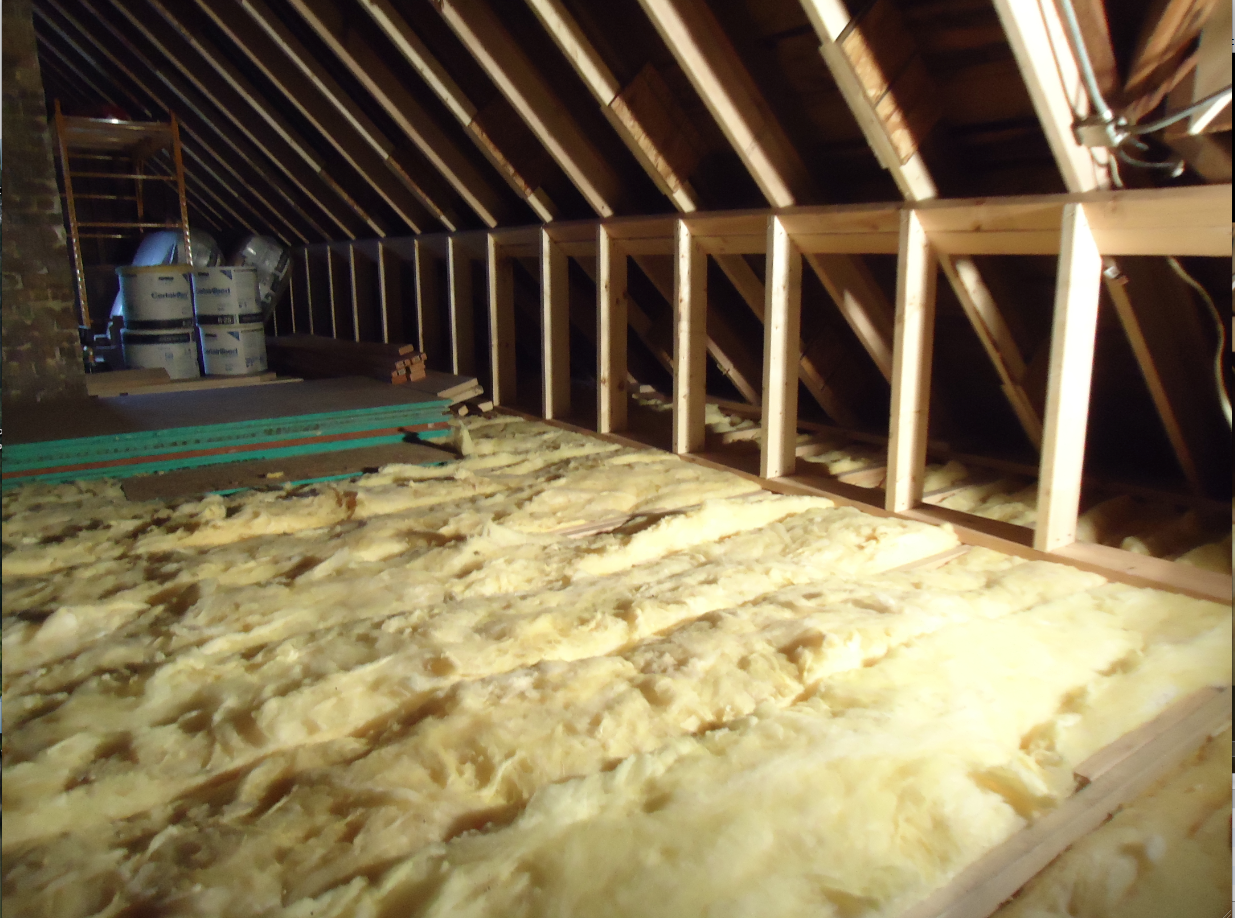 Temp floor with roofing steel
ATTIC BEFORE & AFTER
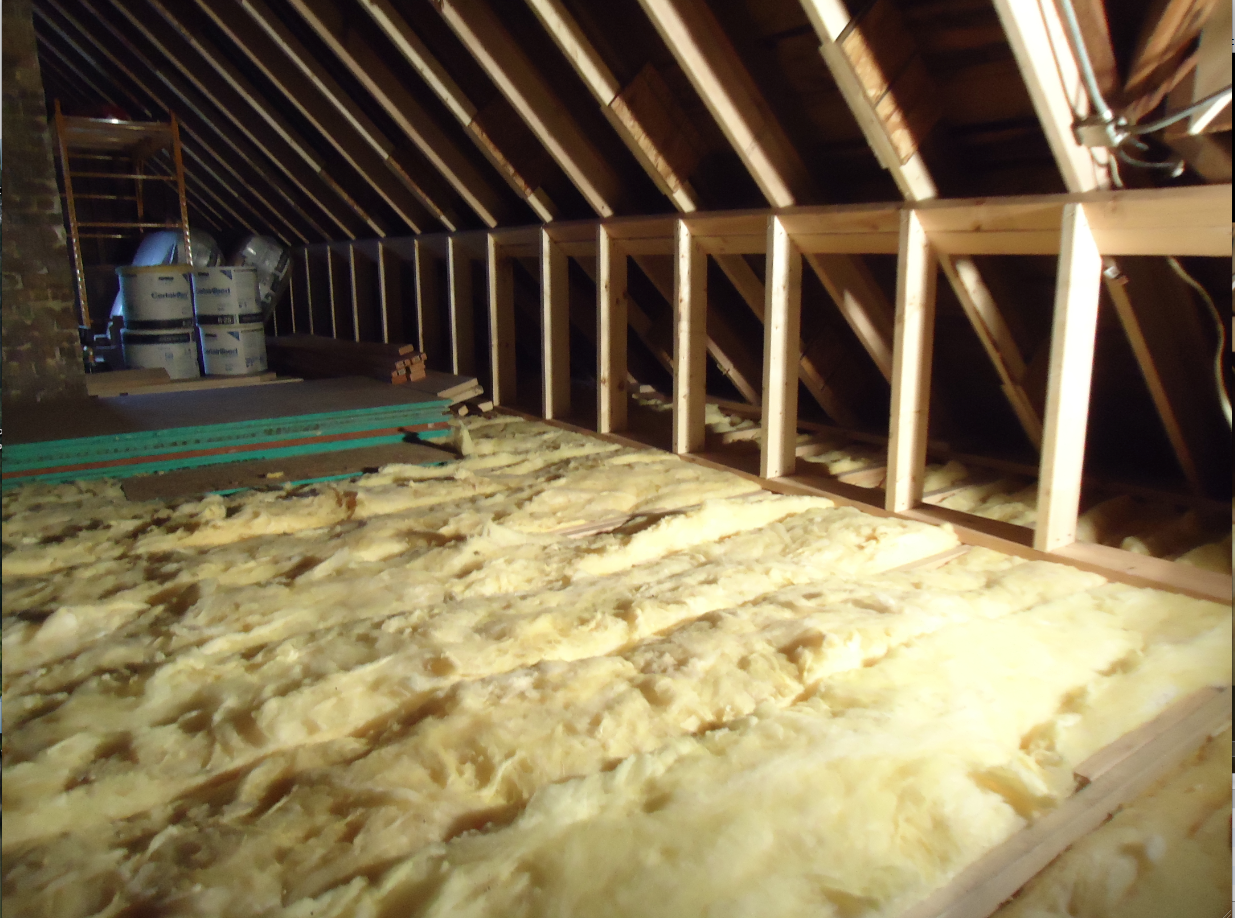 UPDATED 2ND FLOOR BATH ROOM.
Leaking old tub out.
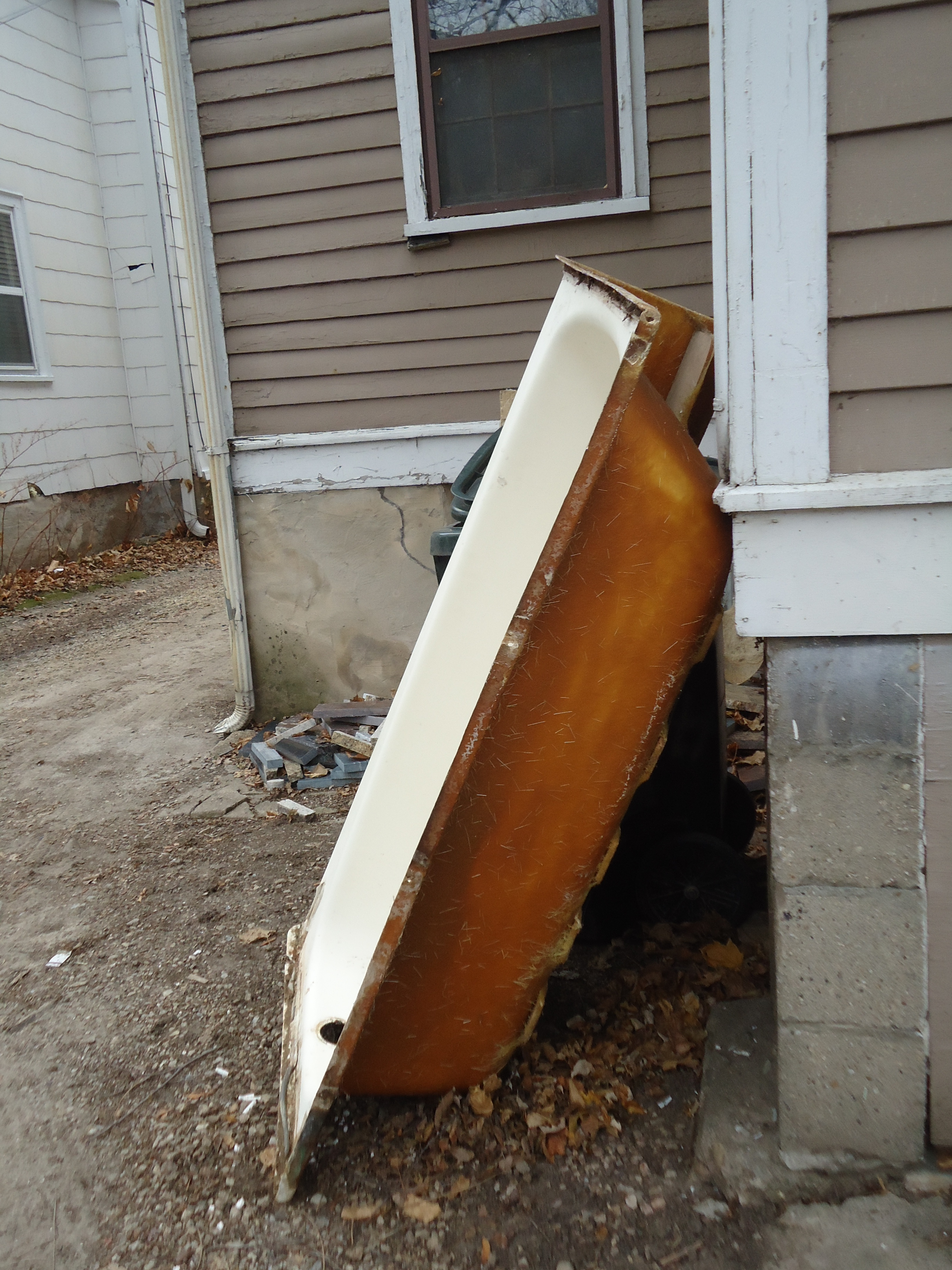 Messy wall behind old tub
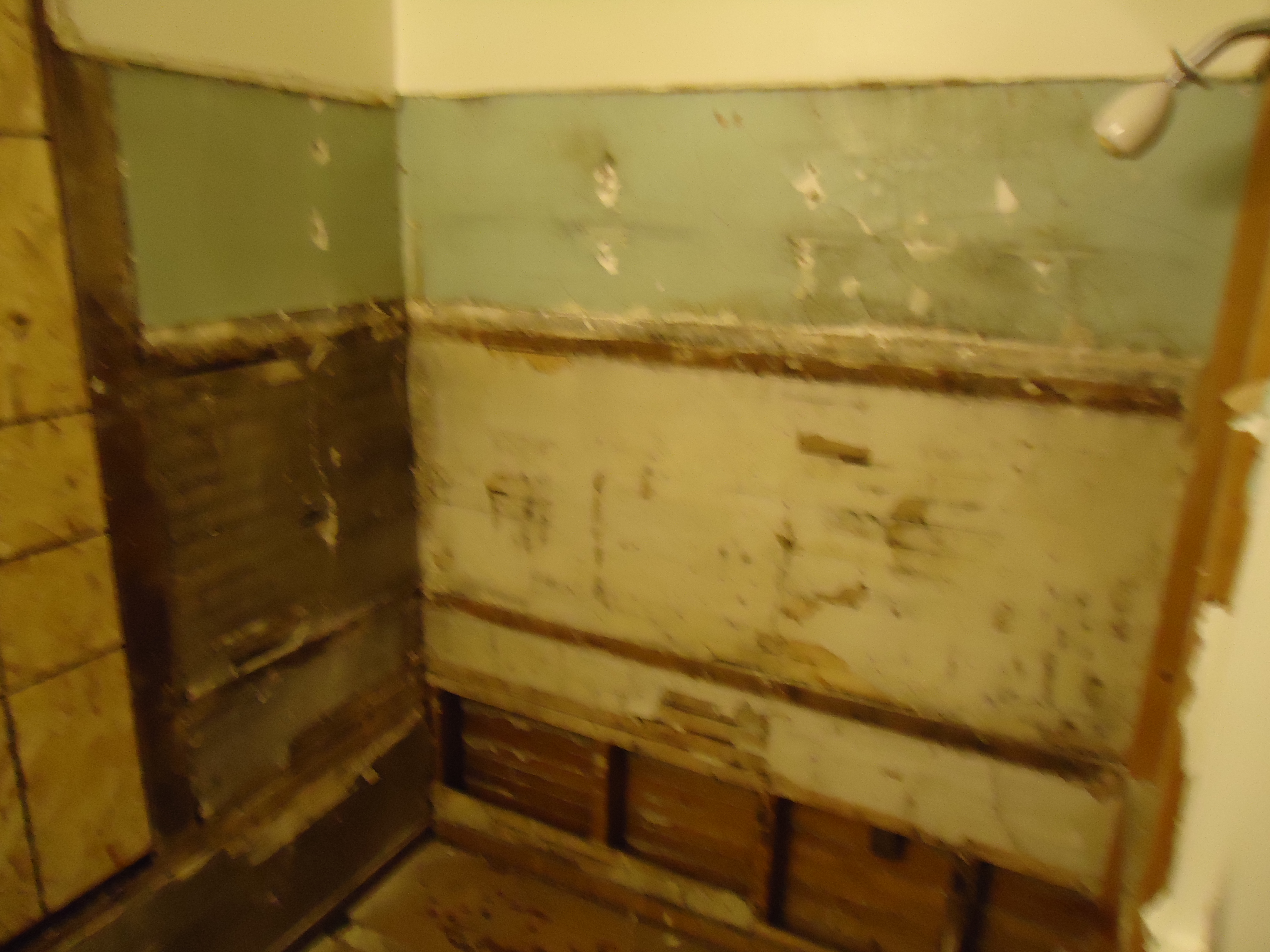 New 3 piece tub in
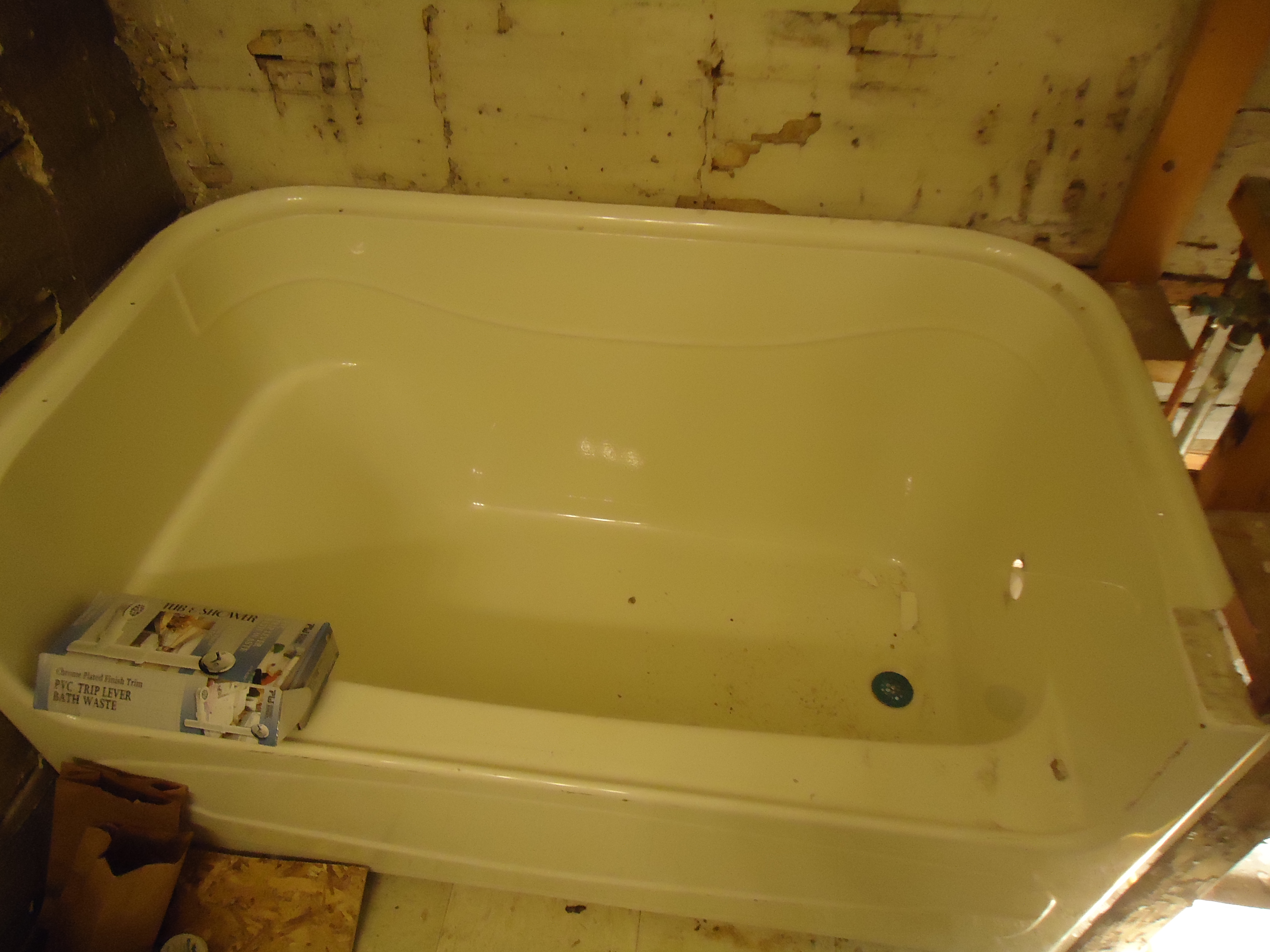 NEW TUB IN
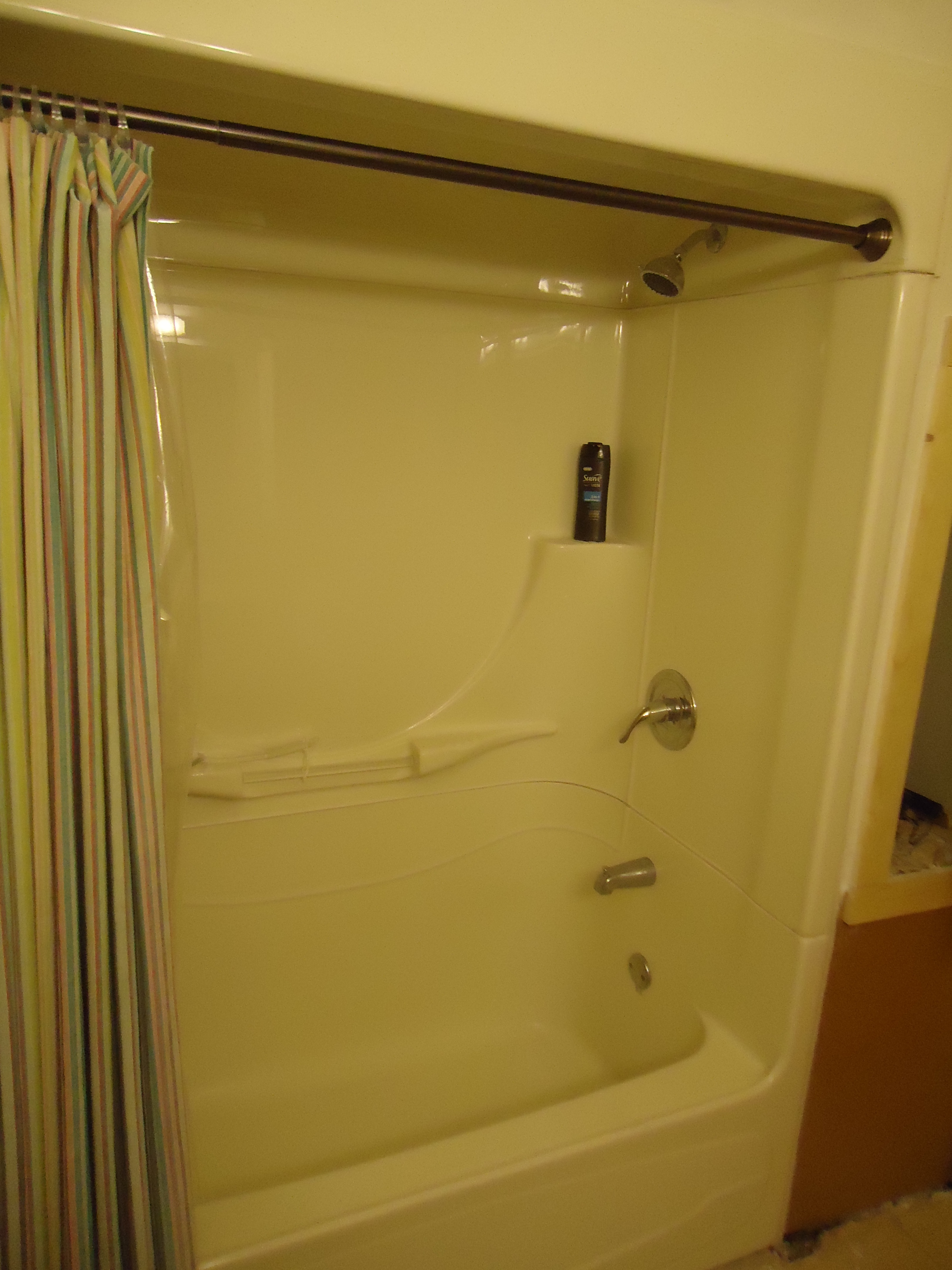 New bath room door
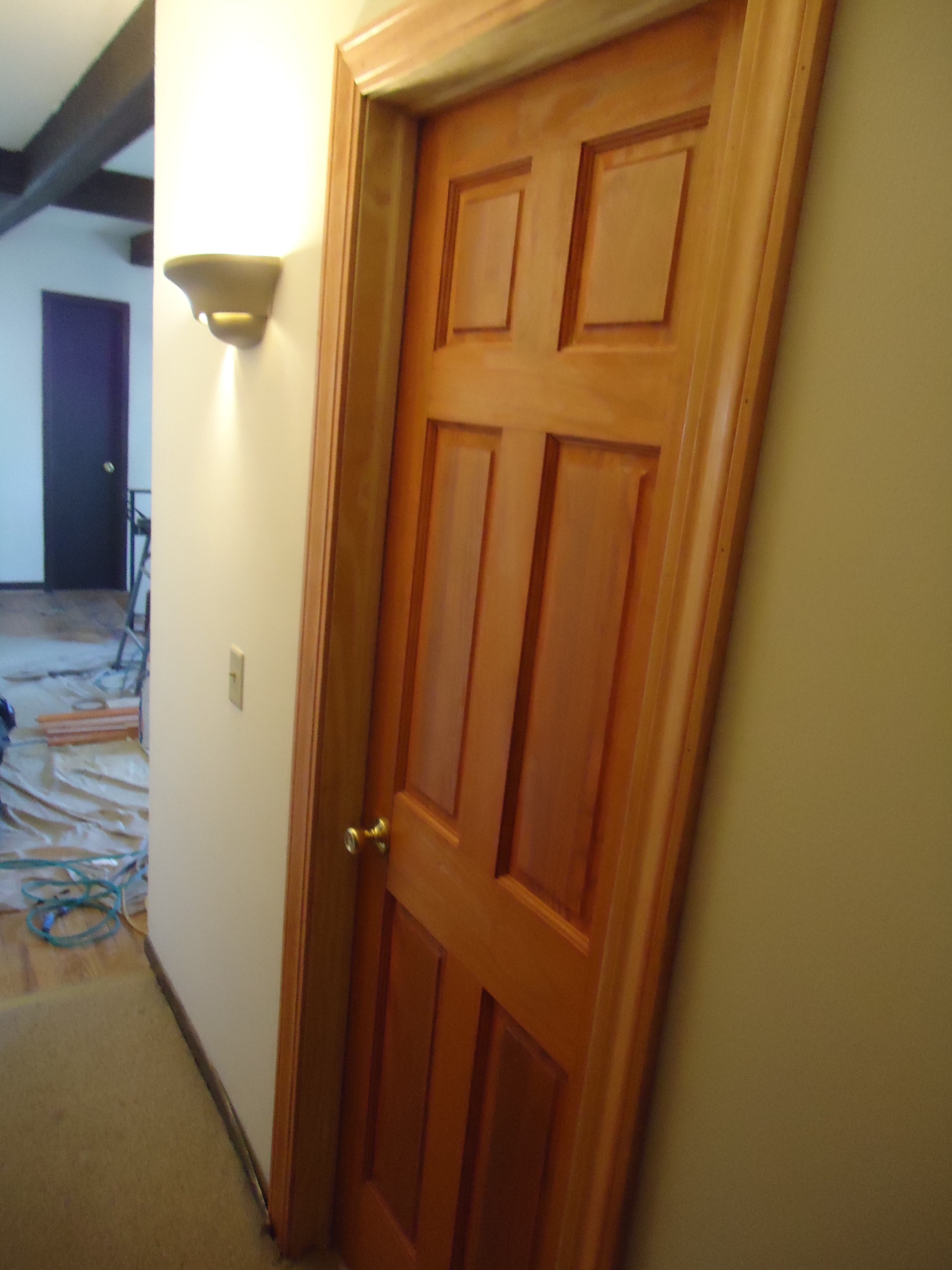